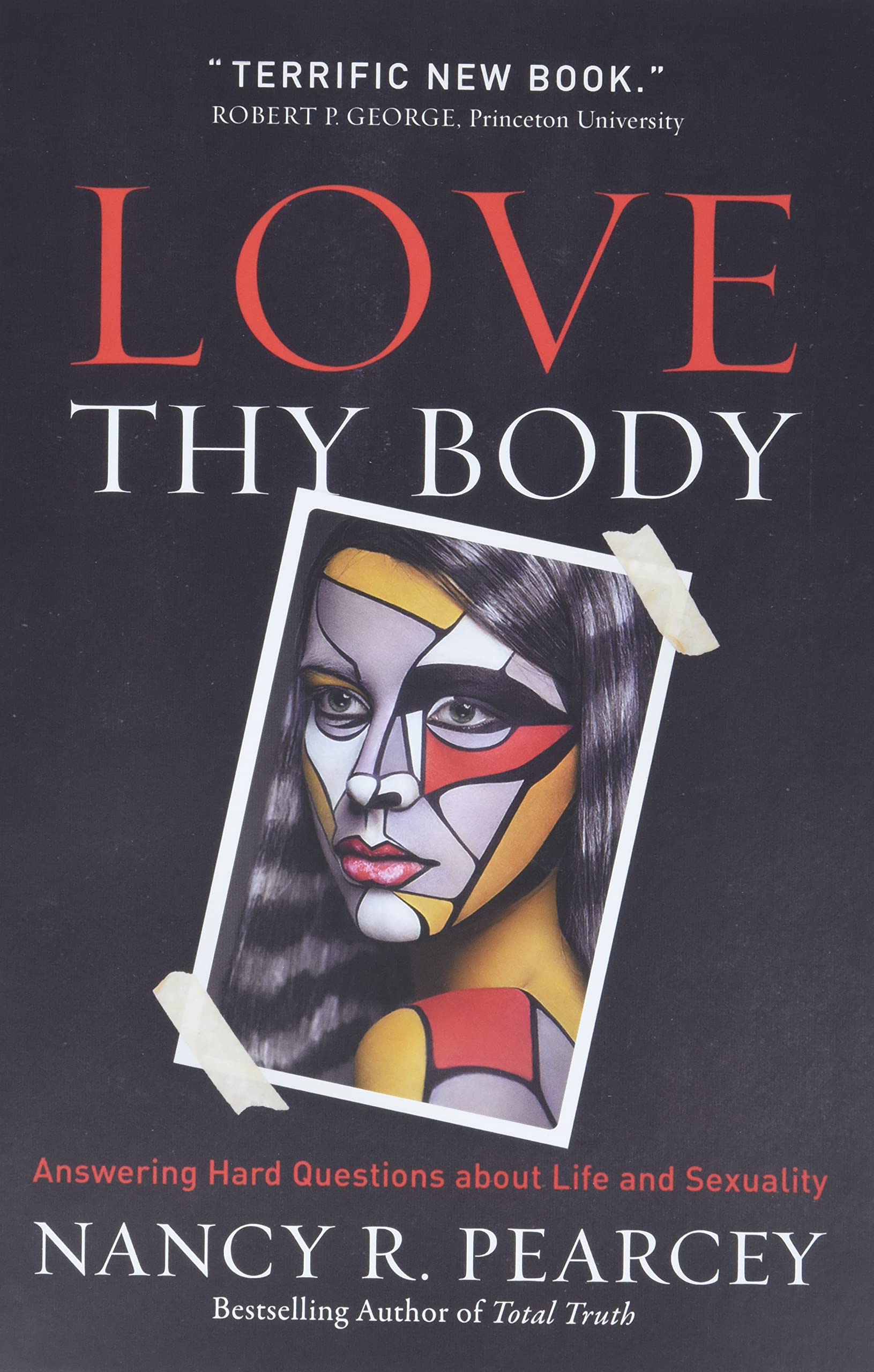 How To Engage a Changing Culture
Helpful thoughts from philosopher Dr. N. Pearcy
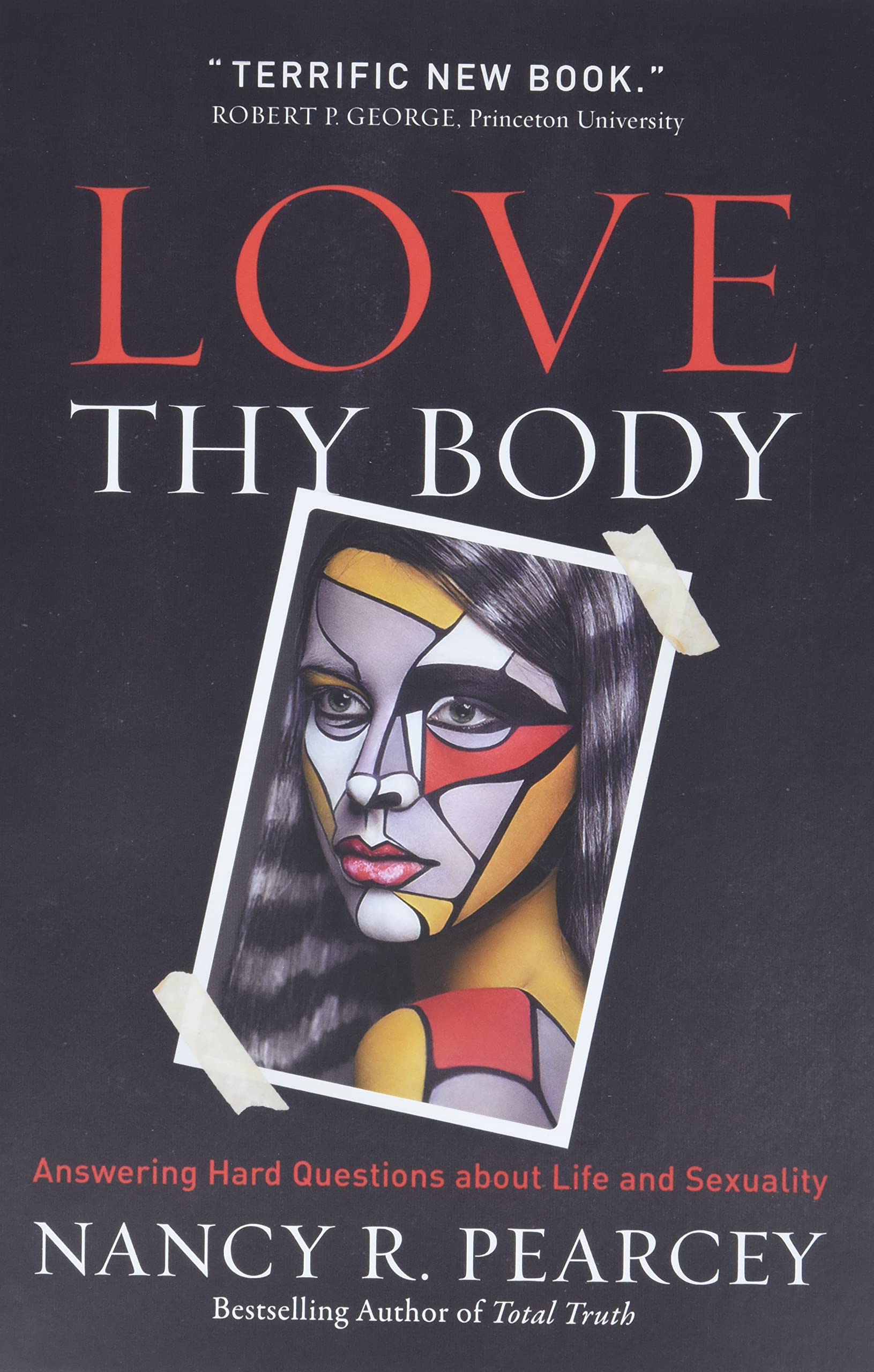 Engaging Our   Changing Culture
The Sexual Revolution promised ‘Freedom & Fulfillment’
It is truthful to point out: It has failed to deliver! 
1) How Did We Get Here?  	(Naïve dualism)
Beliefs
Sacred
Subjective Morals
Romanticism
Enlightenment
Secular
Science
Objective Facts
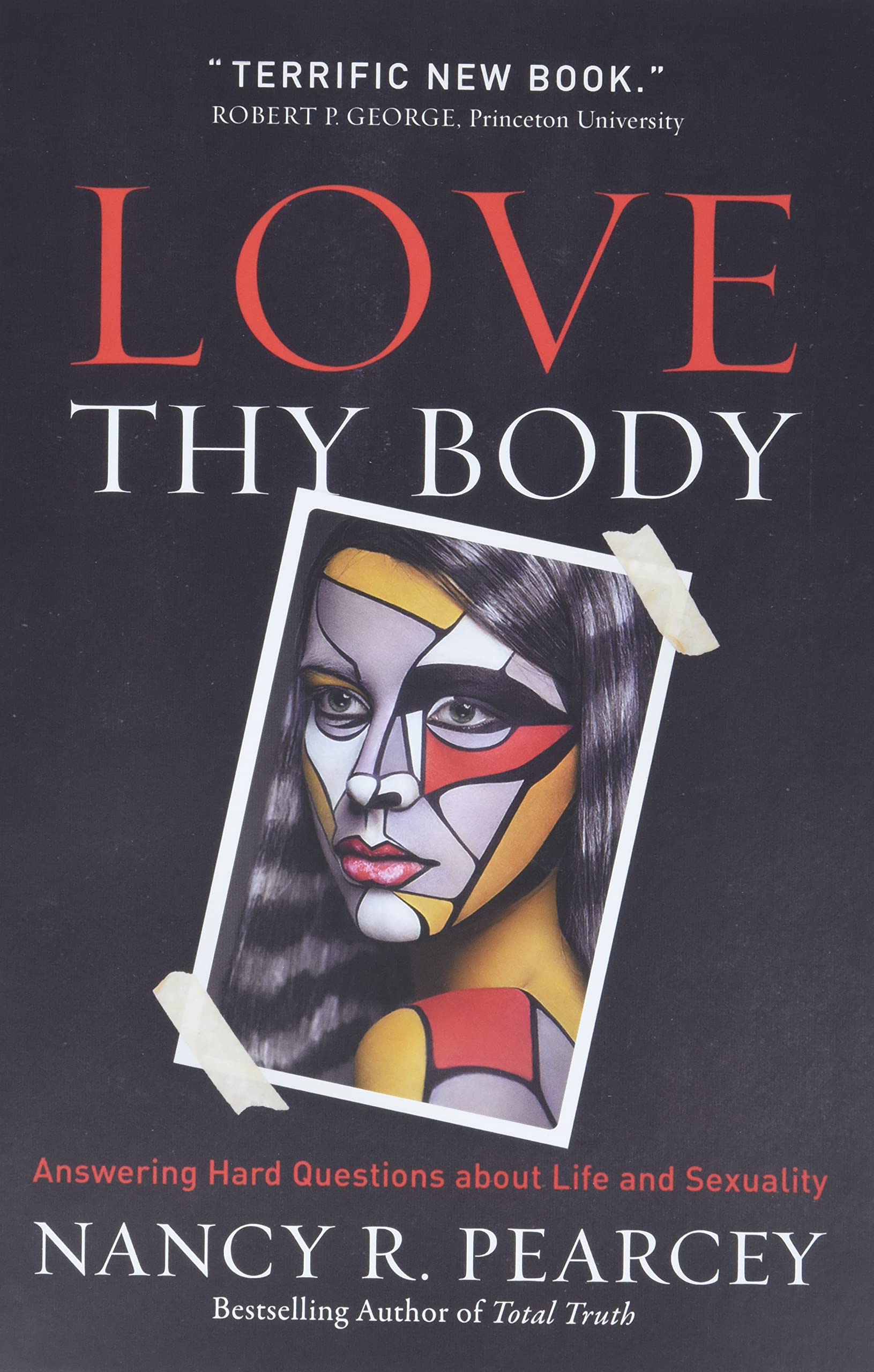 Engaging Our   Changing Culture
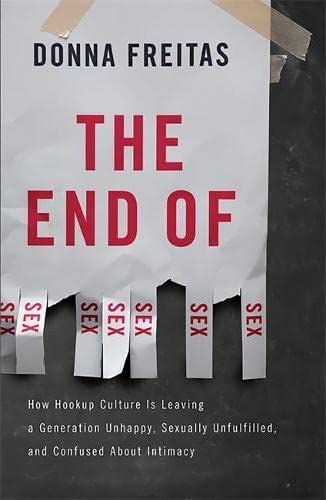 “Hook-up culture creates a drastic divide between physical intimacy & emotional intimacy. Teaches young people not to reckon with someone’s personhood.”
The End of S…: How Hookup Culture Is Leaving a Generation Unhappy, Sexually Unfulfilled & Confused About Intimacy
The Sexual Revolution promised ‘Freedom & Fulfillment’
It is truthful to point out: It has failed to deliver! 
1) How Did We Get Here?  	(Naïve dualism)
Personhood
Soul
Sacred/Beliefs
Romanticism
Subjective Morals
Secular/Science
Objective Facts
Enlightenment
Body
Physical
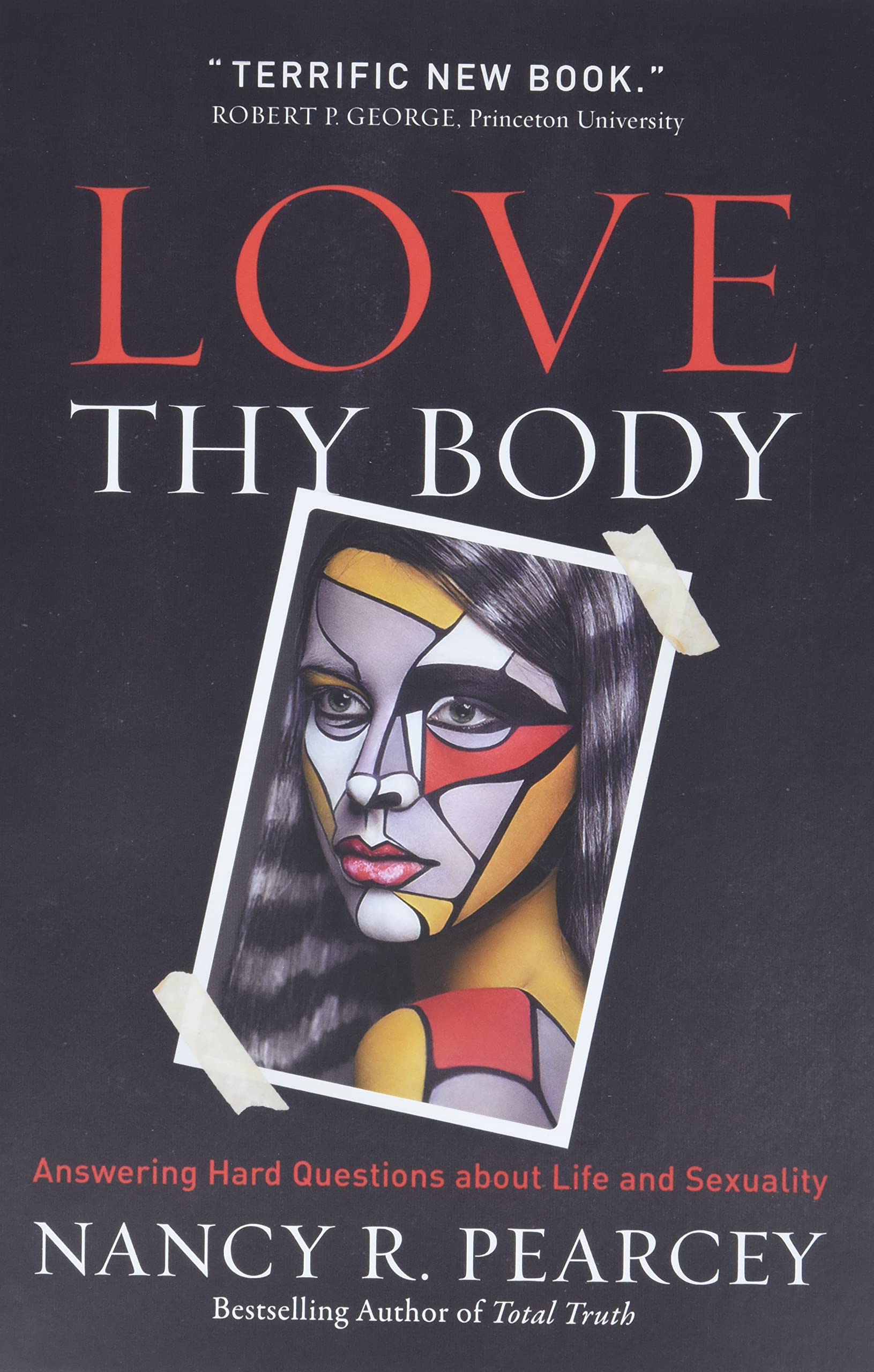 Engaging Our   Changing Culture
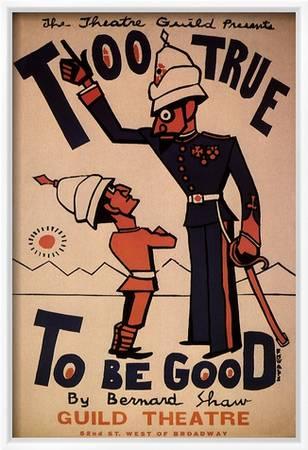 1932: “When men & women pick one another up just for a bit of fun, they find they’ve picked up more than they bargained for, because men & women have a top story as well as a ground floor… You can’t have one without the other. They’re always trying to; but it doesn’t work.”
The Sexual Revolution promised ‘Freedom & Fulfillment’
It is truthful to point out: It has failed to deliver! 
1) How Did We Get Here?  	(Naïve dualism)
Personhood
Soul
Sacred/Beliefs
Romanticism
Subjective Morals
Secular/Science
Objective Facts
Enlightenment
Body
Physical
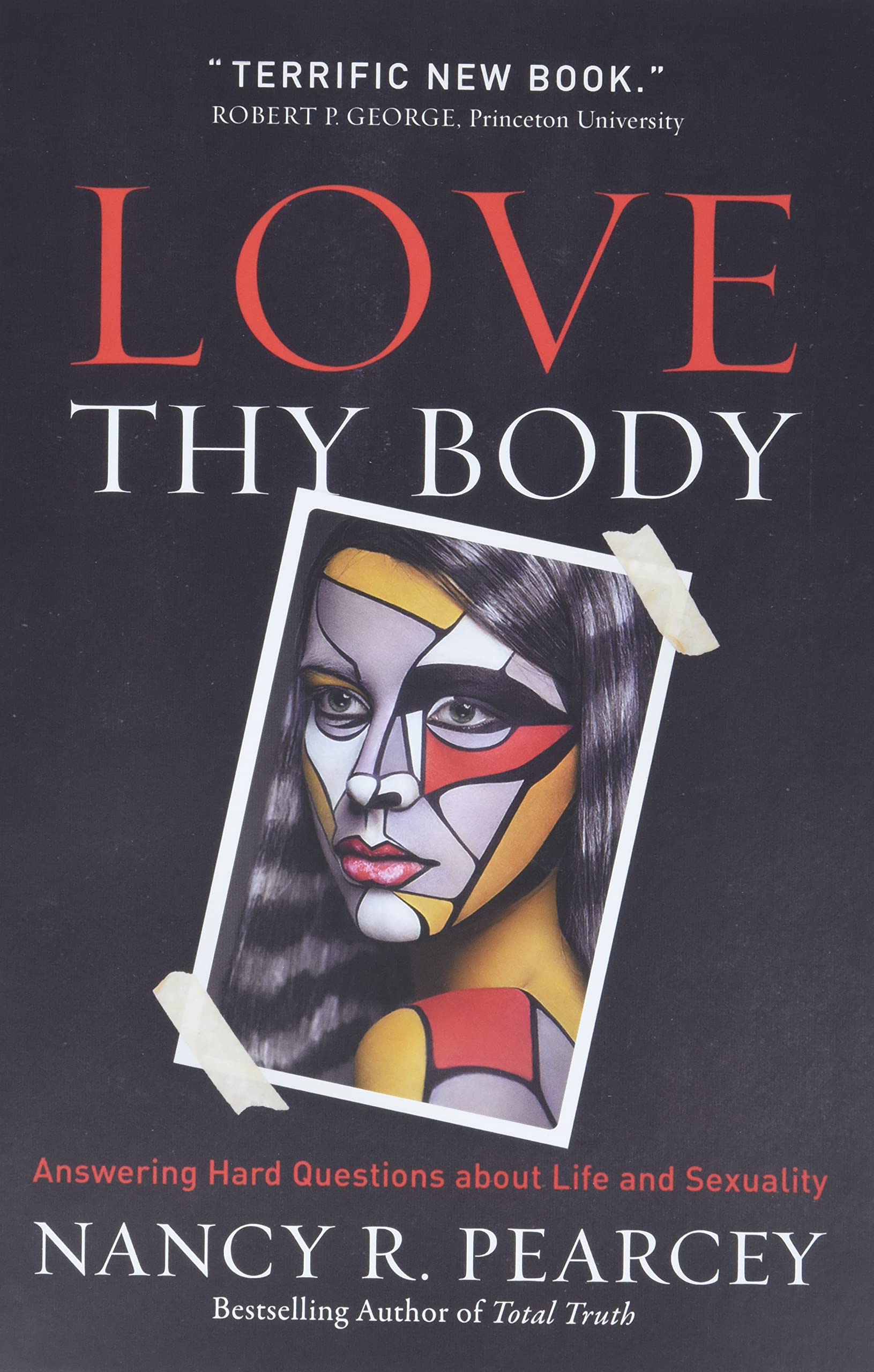 Engaging Our   Changing Culture
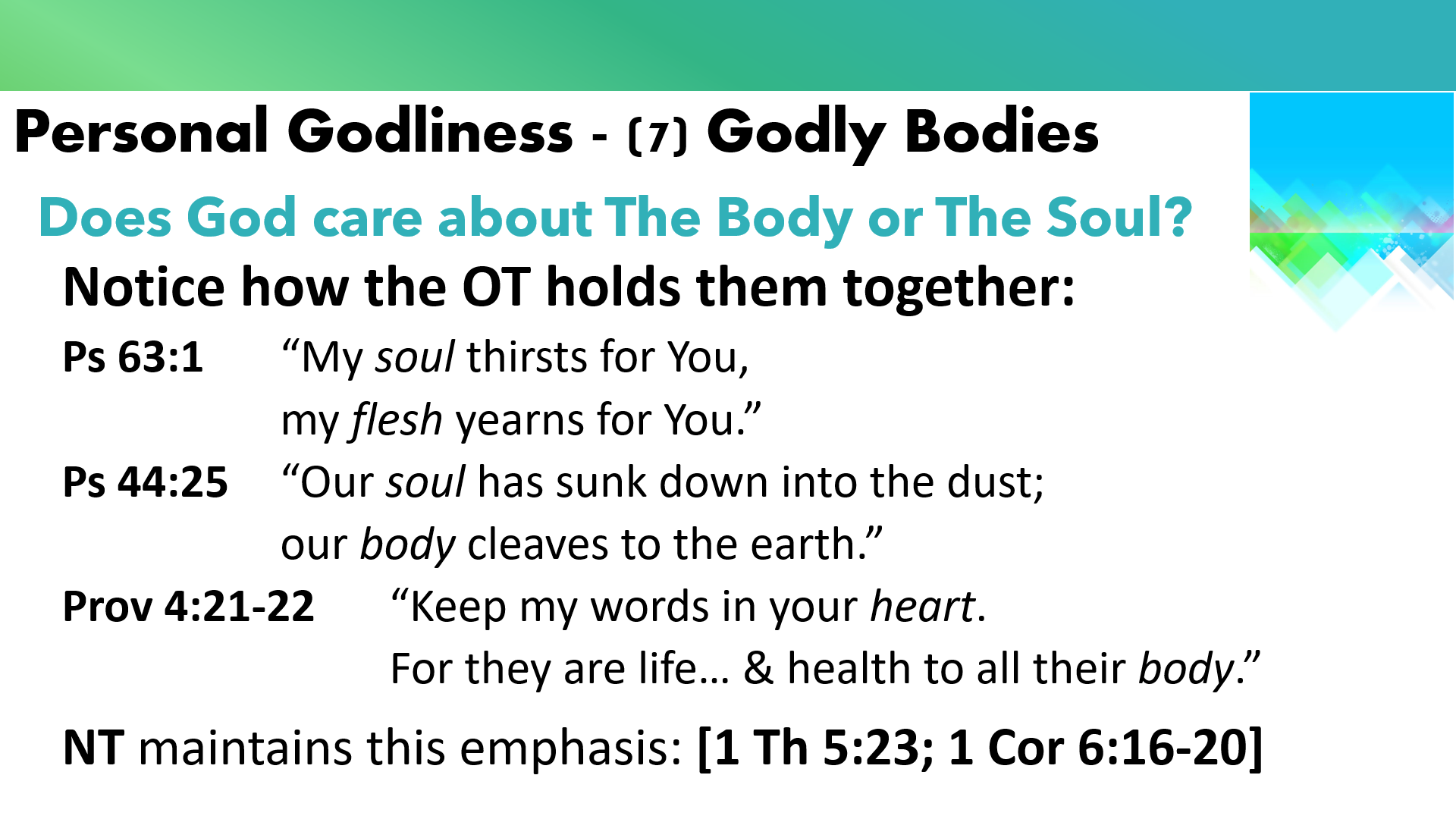 How Did We Get Here?  	(Naïve dualism) 
Does God Unite Body & Soul? Yes!
Several OT passages connect body & soul/spirit. 
God gifted us bodies at Creation. He called it GOOD!
Justin Martyr’s essay, The Dignity of the Body:
“We must now speak with respect to those who think meanly of the flesh… these persons seem to be ignorant of the whole work of God… For does not the word say, ‘Let Us make man in Our image, & after Our likeness?’ What kind of man? Manifestly He means fleshly man, for the word says, ‘And God took dust of the earth, & made man.’ It is evident, therefore, that man made in the image of God was of flesh. Is it not, then, absurd to say, that the flesh made by God in His own image is contemptible, & worth nothing?”
Personhood
Sacred/Beliefs
Soul
Subjective Morals
Romanticism
Secular/Science
Body
Objective Facts
Physical
Enlightenment
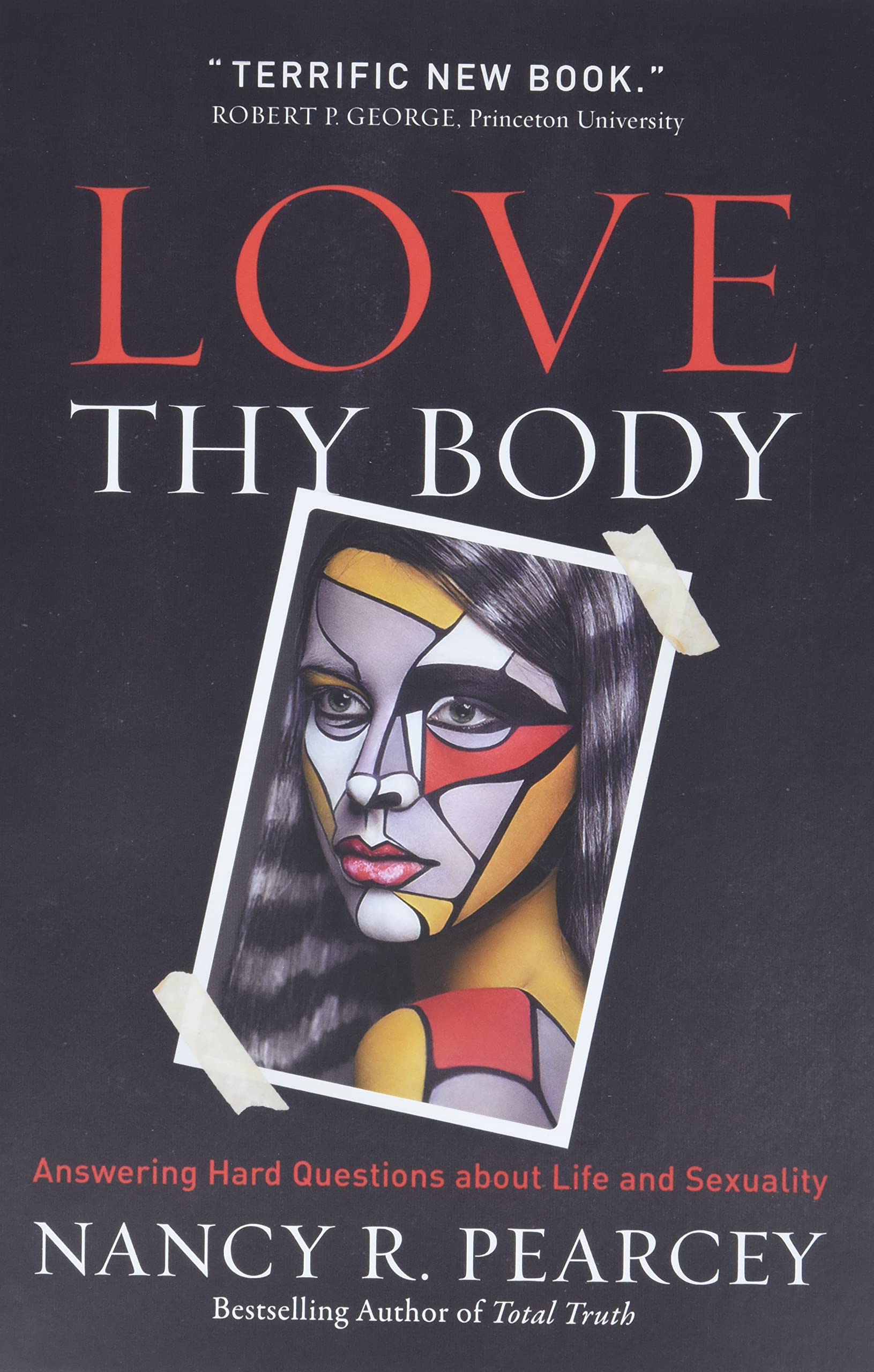 Engaging Our   Changing Culture
How Did We Get Here?  	(Naïve dualism) 
Does God Unite Body & Soul? Yes!
Several OT passages connect body & soul/spirit. 
God gifted us bodies at Creation. He called it GOOD!
[Rom 6:12-14, 12:1-2; 1 Th 5:23; 1 Cor 6:16-20]
	Jesus came in the flesh! [1 John 4:2]
Personhood
Sacred/Beliefs
Soul
Subjective Morals
Romanticism
Secular/Science
Body
Objective Facts
Physical
Enlightenment
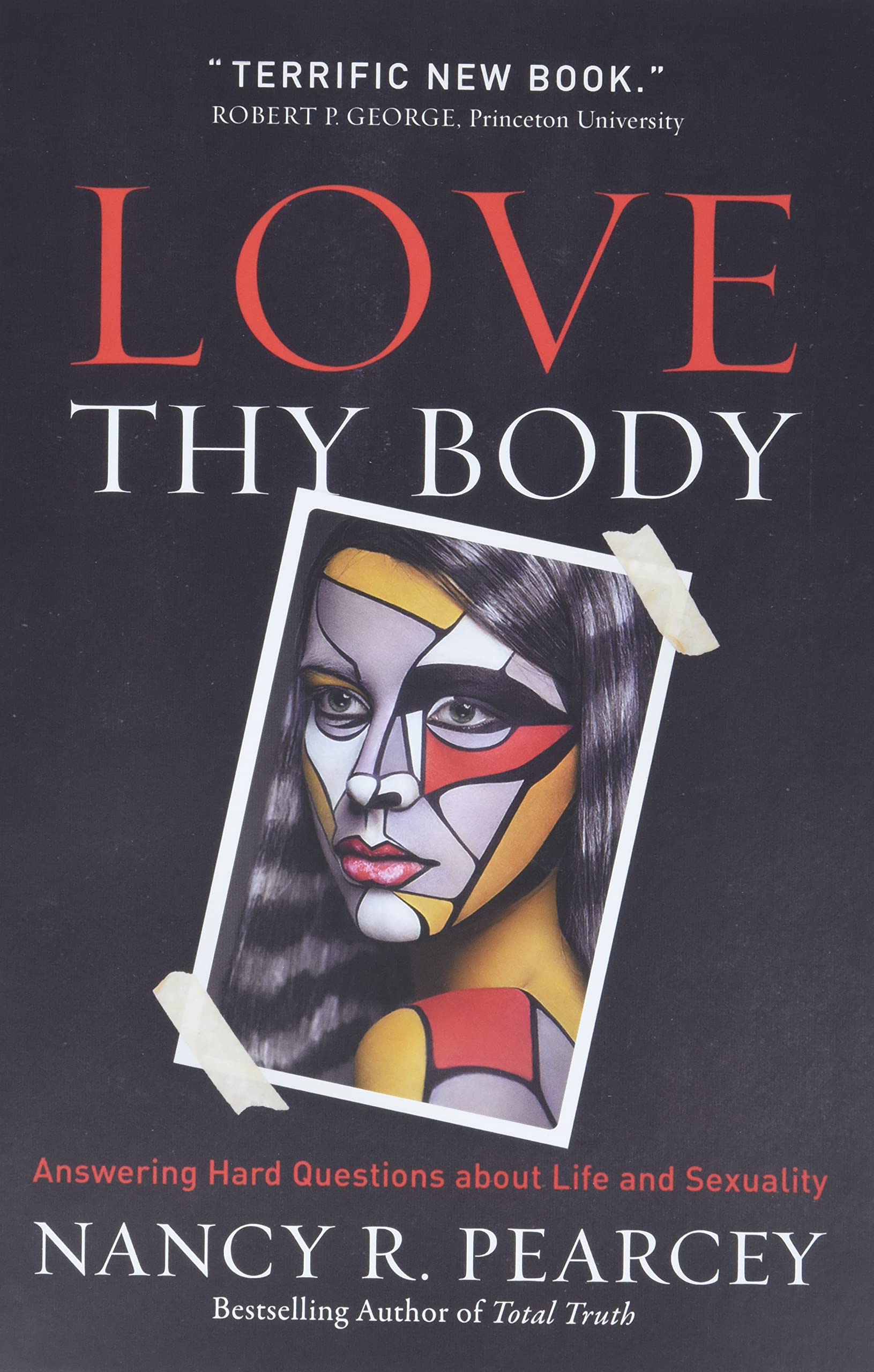 Engaging Our   Changing Culture
1) How Did We Get Here? 	(2) God Unites Body & Soul.
3) Alarming Statistics: 
Pornography: 2/3 of Christian men view monthly. 
Cohabitation: ½ of teens with religious background support it.  
Divorce: 60% Christians who rarely attend; 38% of regular attendees. 
Homosexuality: 51% of evangelical millennials “morally acceptable.” 
Abortion: 70% identified as Christian; 43% attended regularly when done.
Personhood
Sacred/Beliefs
Soul
Subjective Morals
Romanticism
Secular/Science
Body
Objective Facts
Physical
Enlightenment
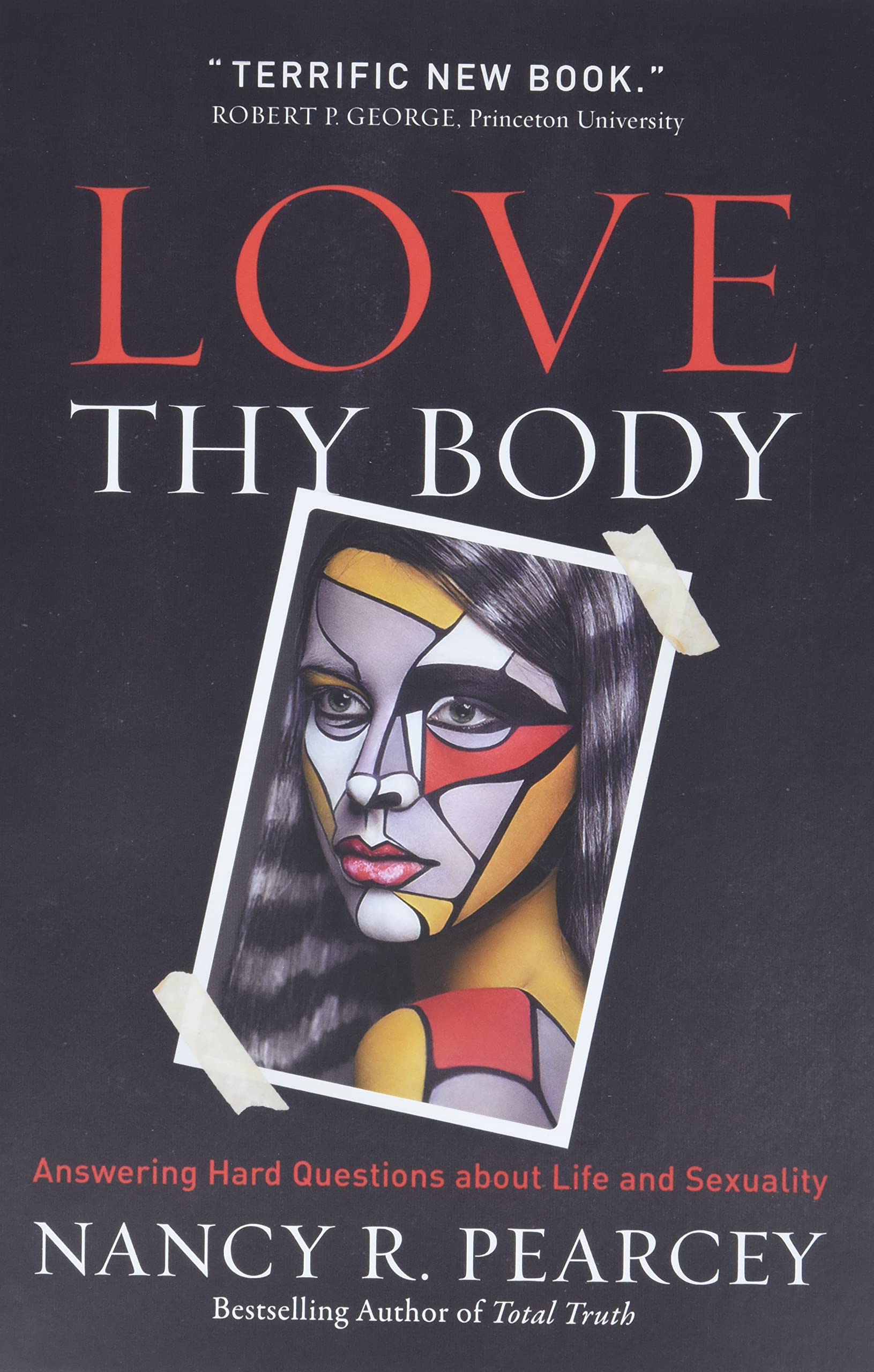 Engaging Our   Changing Culture
How Did We Get Here?  	(Naïve dualism) 
Does God Unite Body & Soul? Yes. [1 Th 5:23; Rom 12:1-2]
Alarming Statistics: Christians are struggling. 
The Fragmentation Is Hurting Our Culture: 
Hook-up culture hurts, sexual orientation is questioned, reproducing DNA is discarded, & body organs are cut off! 
	What now? [2 Cor 10:1-6 AND Col 4:5-6]
Personhood
Sacred/Beliefs
Soul
Subjective Morals
Romanticism
Secular/Science
Body
Objective Facts
Physical
Enlightenment